Риски и противоречия кооперативного строительства
РСО «Агроконтроль»
VI Всероссийский Съезд сельскохозяйственных кооперативов
Москва, 16 ноября 2018 г.
Сельскохозяйственные производственные кооперативы
Не имеют никаких преимуществ от государства по сравнению с иными сельскохозяйственными товаропроизводителями,
Действует ряд дискриминирующих норм права (выплата пая, распределение прибыли между членами и т.д.)
Исключение СПК из сферы действия Закона «О производственных кооперативах»,
Исключение кооперативных выплат из базы для обложения страховыми взносами,
Специальные меры государственной поддержки (например, гранты)
Необходима государственная политика в отношении СПК
Сельскохозяйственные потребительские кредитные кооперативы
Подвержены беспрецедентному административному воздействию со стороны государственного регулятора,
Не имеют мер поддержки на федеральном уровне,
Члены кооперативов с 2017 г. не получают субсидий по уплаченным процентам
Необходимо срочное дерегулирование и меры по восстановлению СПКК
Прекращение государственного регулирования деятельности СПКК Банком России (при недостатке политической воли – хотя бы «малых» СПКК),
На переходный к дерегулированию период – исключение обязанности СПКК по членству в СРО в сфере финансового рынка,
Специальные меры государственной поддержки СПКК (гранты, возмещение процентных расходов, обучение специалистов и т.д.),
Восстановление субсидирования процентов , уплаченных в СПКК по займам,
Концептуальный пересмотр Госпрограммы с признанием СПКК основным институтом финансирования (кредитором) МФХ, в т.ч. СПоК
Сельскохозяйственные потребительские сбытовые и перерабатывающие кооперативы
При наличии специальных мер государственной поддержки развиваются относительно медленно,
Во многих случаях являются кооперативами только формально
Необходим акцент на «качестве» создаваемых кооперативов
Продолжение оказания адресной поддержки (гранты),
Дополнение новыми мерами поддержки (субсидии на оказание услуг и другие),
Информационная, разъяснительная работа с будущими членами кооперативов (в т.ч., на этапе, предшествующем созданию кооператива),
Углублённый анализ существа деятельности на этапе оказания государственной поддержки,
Мониторинг деятельности кооперативов в долгосрочной перспективе,
Распространение опыта реальной кооперации
Сельскохозяйственные потребительские кооперативы (иных видов)
Мер поддержки не предусмотрено,
Роль в обслуживании АПК крайне мала
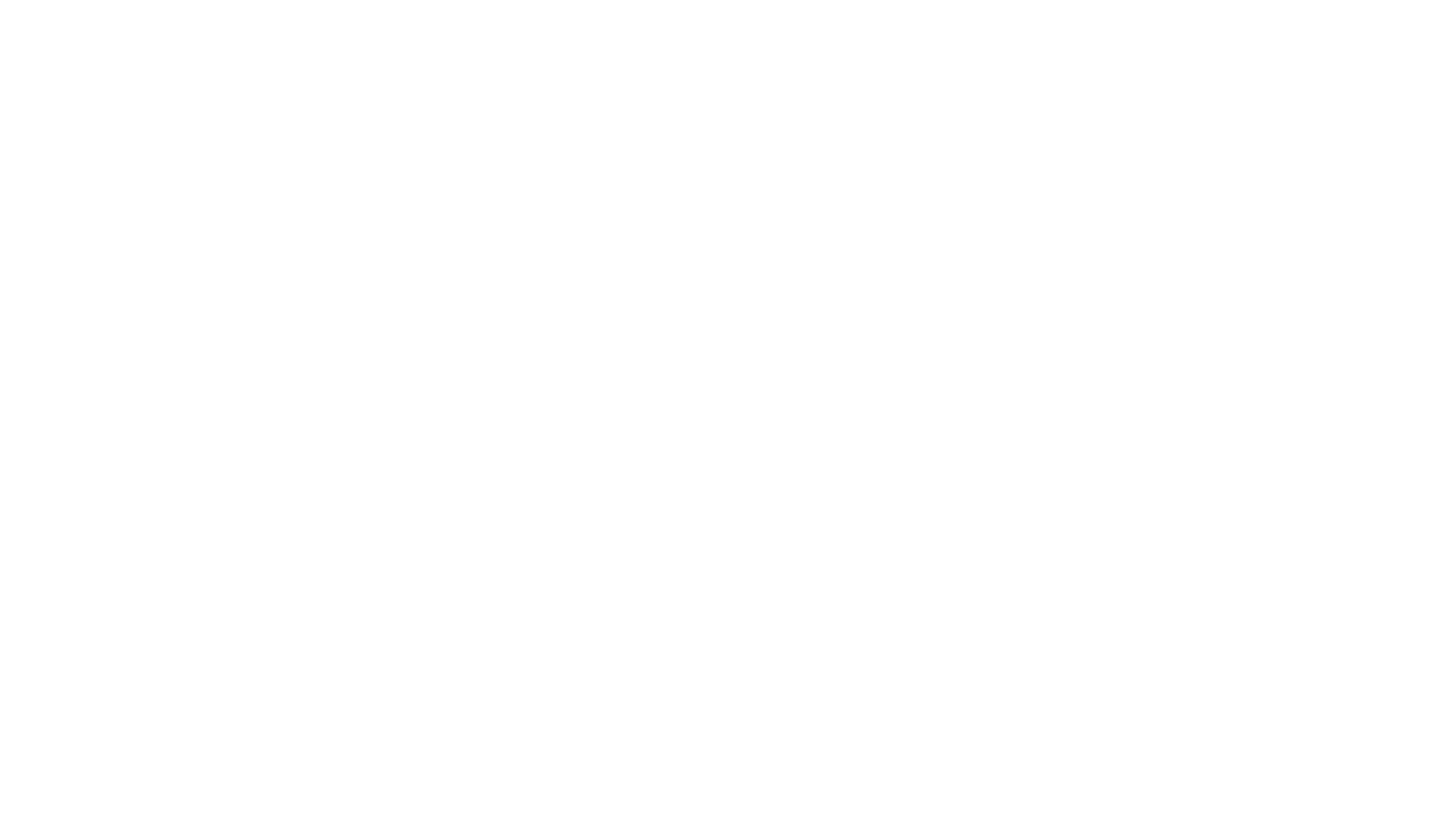 Необходимы «первые шаги» по развитию
Разработка специальных новых мер поддержки (субсидии на оказание услуг и другие),
Пропаганда, обучение и распространение опыта реальной кооперации (бухучёт, водоснабжение, механизированная обработка почвы и т.д.)
Необходим пересмотр концепции государственной аграрной политики
Было
Стало
Необходимо
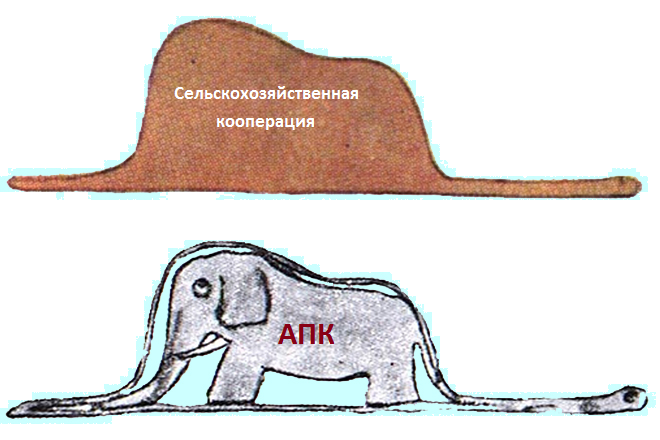 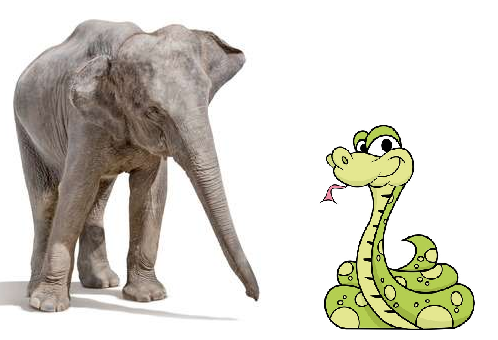 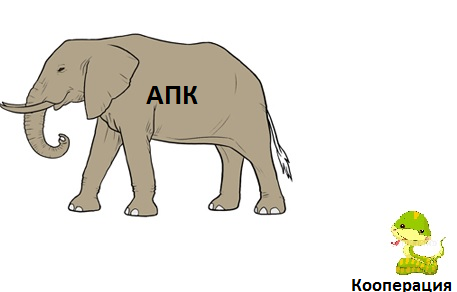